„Menschenrechte“ im Kontext von „Wirtschaft und Menschenrechte“
Prof. Dr.
Satoshi YAMADA (Universität Kyoto)
[Speaker Notes: Hallo. Ich heiße Satoshi Yamada. Ich bin Professor an der Juristische Fakultät von der Universität Kyoto. Mein Fachgebiet ist öffentliches Recht. Deshalb h]
I. Einleitung
VN-Leitprinzipien
(1)Protect / Schutz
  = Staatenpflicht
(2)Respect / Achtung
  = Unternehmensverantwortung
→ Was bedeutet eigentlich Achtung?
    Worauf sollten Unternehmen achten? 
(3)Remedy / Abhilfe
  = Hauptsächlich Staatenpflicht
       z.T. Unternehmensverantwortung
            → Beschwerdeverfahren innerhalb Unternehmen
II. Grundkenntnisse:Grundsätzliche völkerrechtliche Unverbindlichkeit der privaten Unternehmen
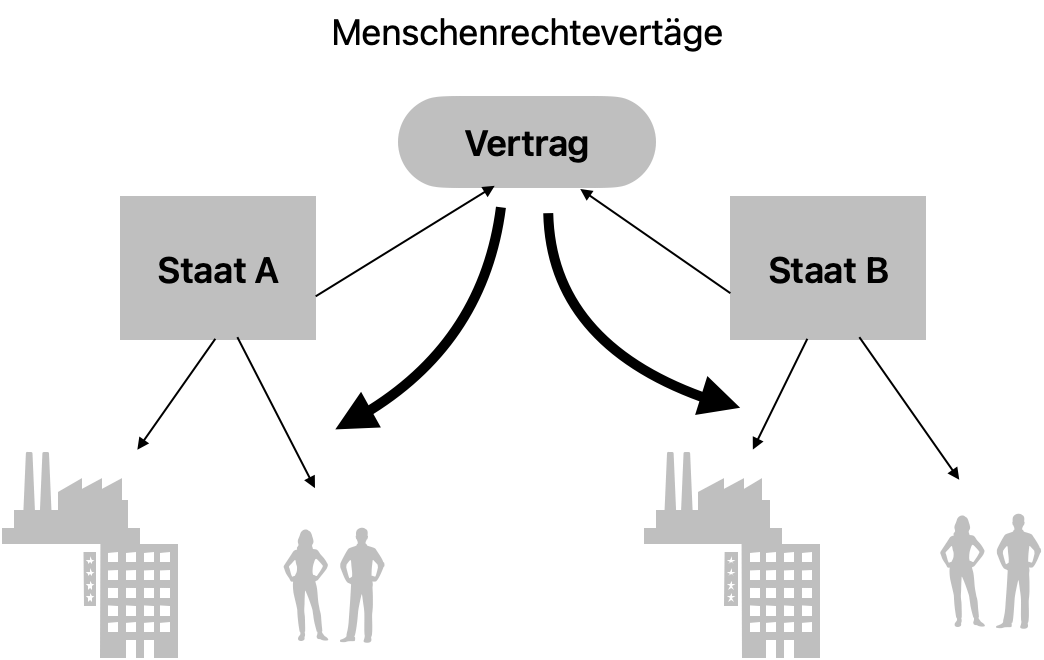 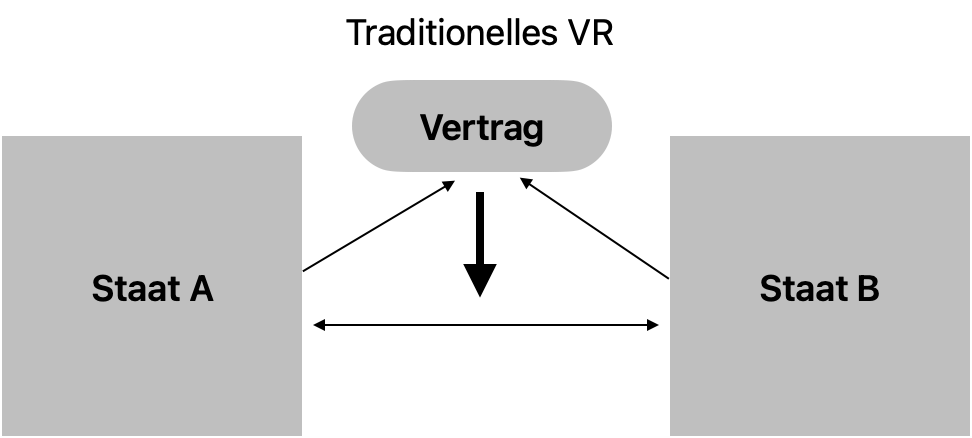 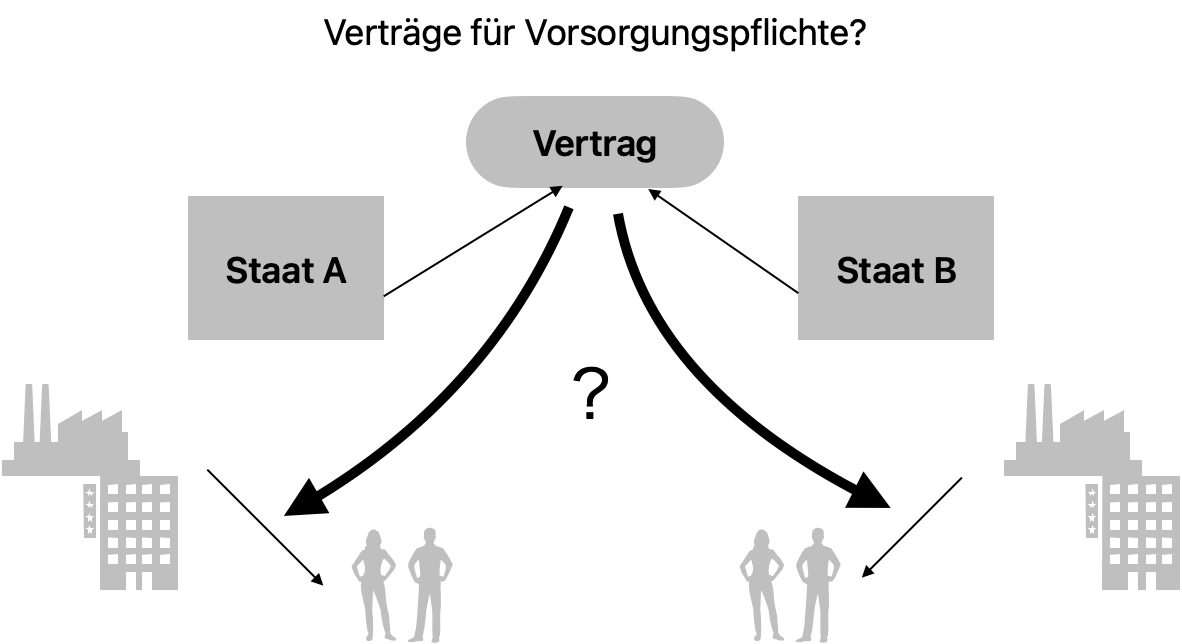 III. Strategie Ruggies
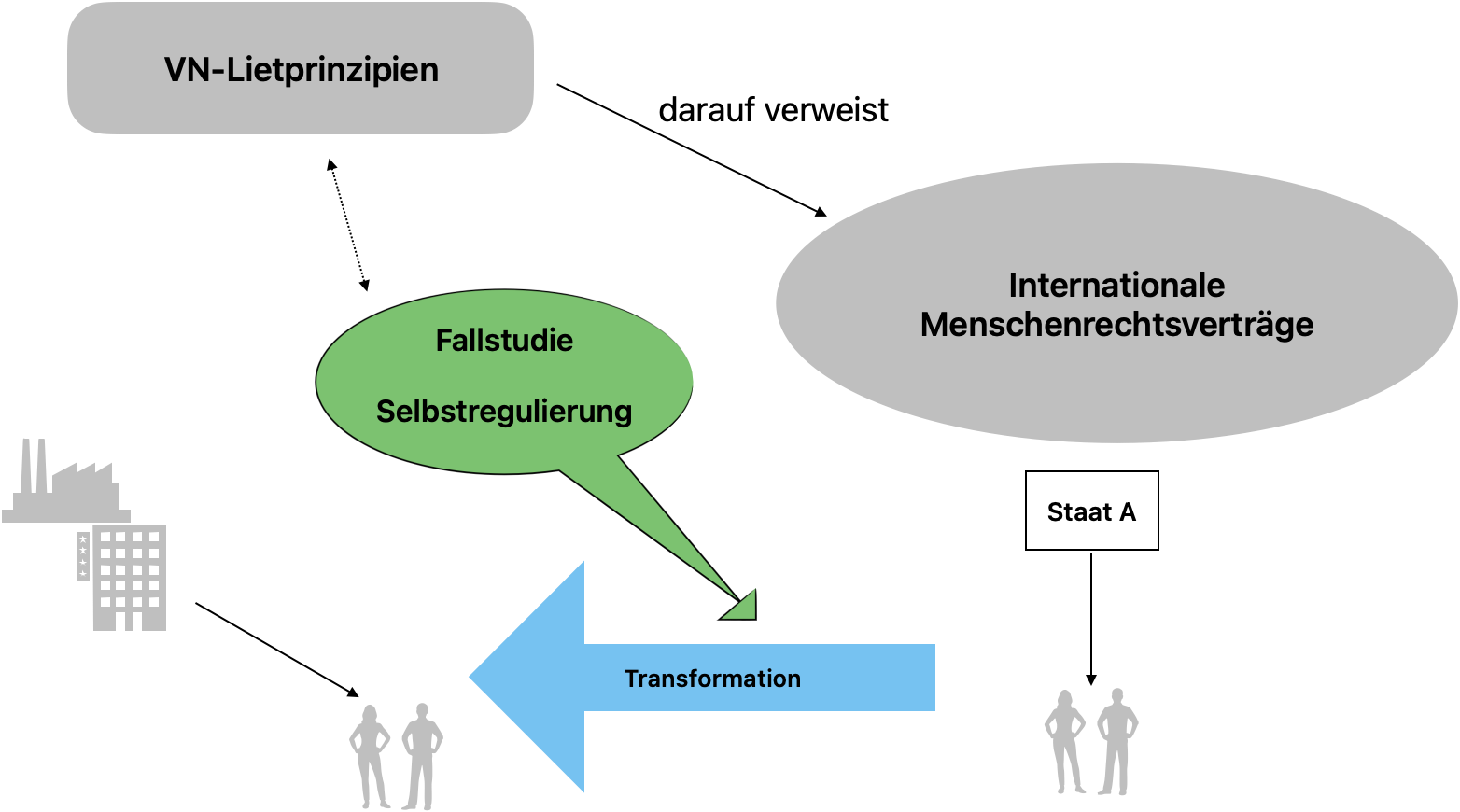 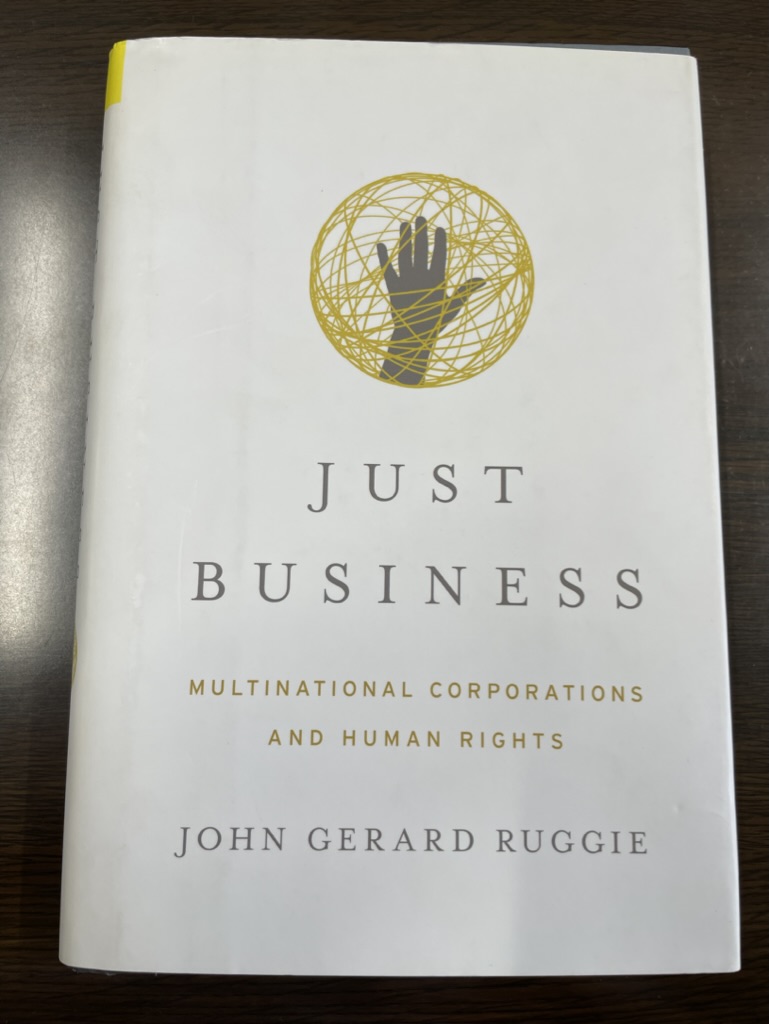 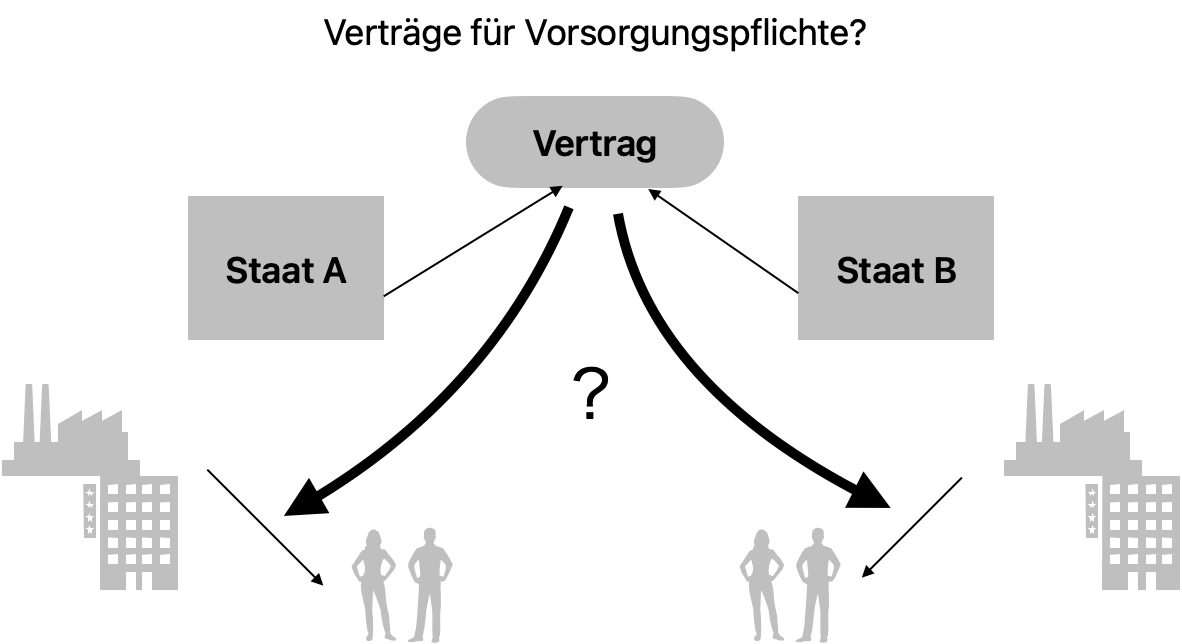 IV. Notwendigkeit der nationalen Gesetzgebung
Gesetzgebung als das Implement „ der Schutzpflicht“ der VN-Leitprinzipien
Grundrechtsrelevanz der Sache
Forderung der Rechtsklarheit und -sicherheit
Unangemessenheit des Ausgleichs in Gerichte

Das Parlament muss mit einem Gesetz Unternehmensverantwortung konkretisieren.
V. Ergänzung durch Multi Stakeholders Approach (MSA)
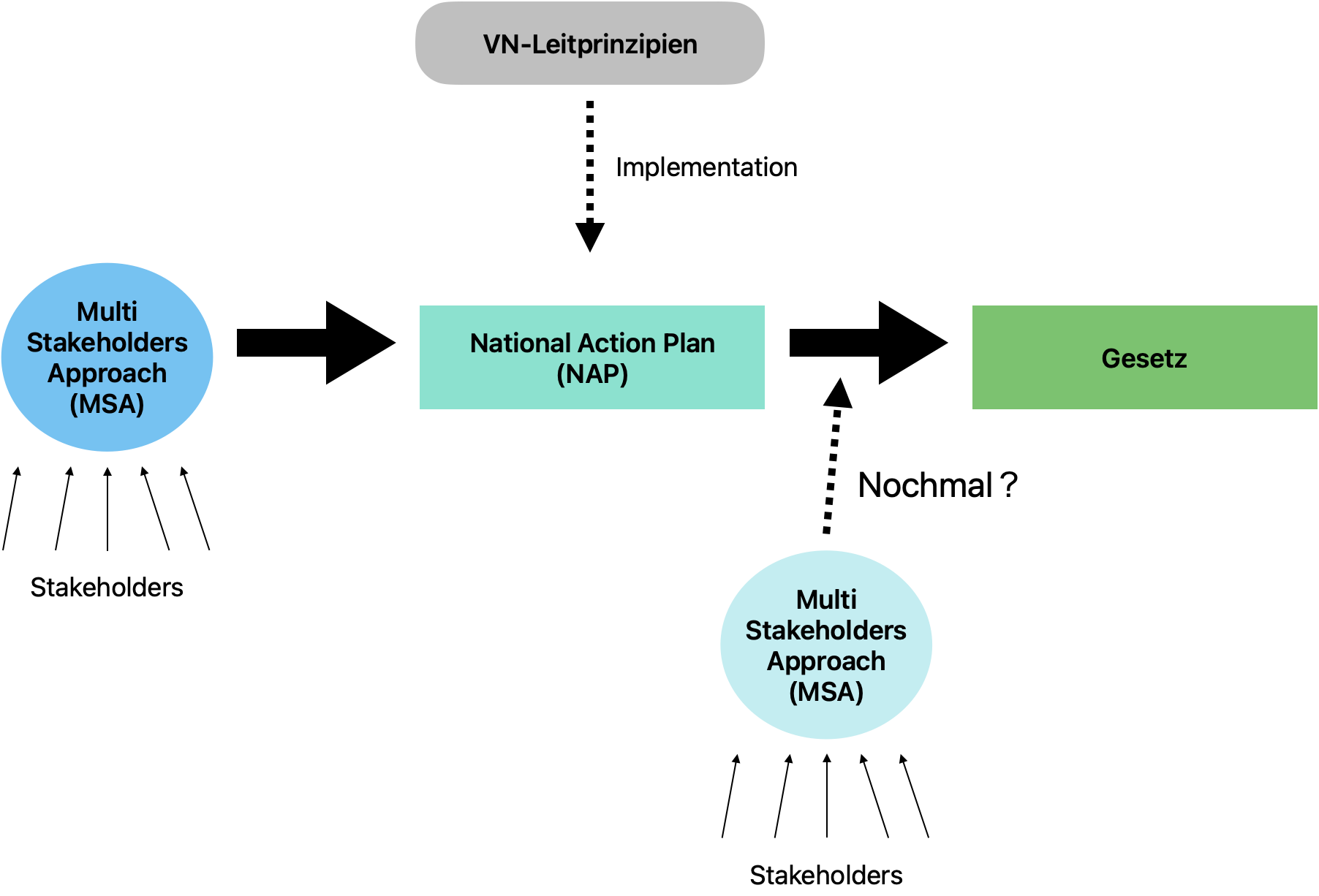 VI. Rechtsvergleichung:LkSG(Deutschland) und EU RL-Entwurf
➢ Japan
 Okt. 2020 NAP
 Sep. 2022 Richtlinie (rechtlich unverbindlich)
➢ Deutschland 
 2016 NAP
 Jul. 2021 Lieferungskettensorgepflichtengesetz(LkSG) <ab 2023 z.T. gültig>
➢ Österreich
 Lieferkettengesetz Volksbegehren im Gang
➢ EU
 Feb. 2022 Richtlinienentwurf
VI. Rechtsvergleichung:LkSG(Deutschland)
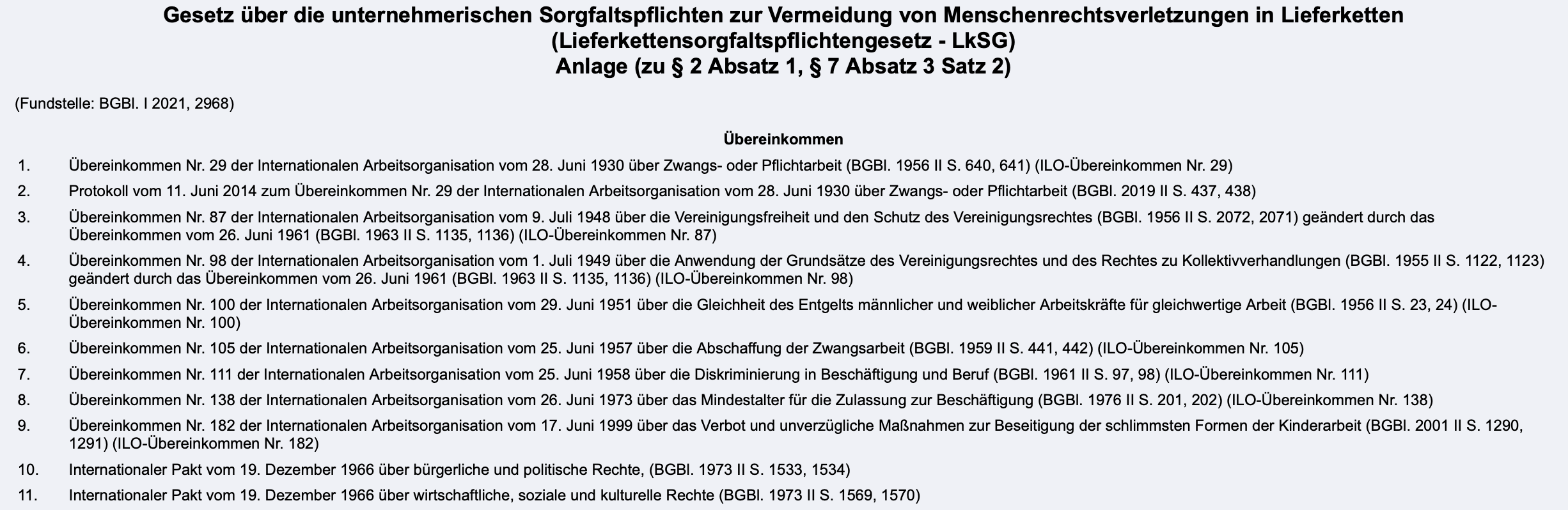 VI. Rechtsvergleichung:EU RL-Entwurf
Art.3 (RL-Entwurf)
Anhang (RL-Entwurf)
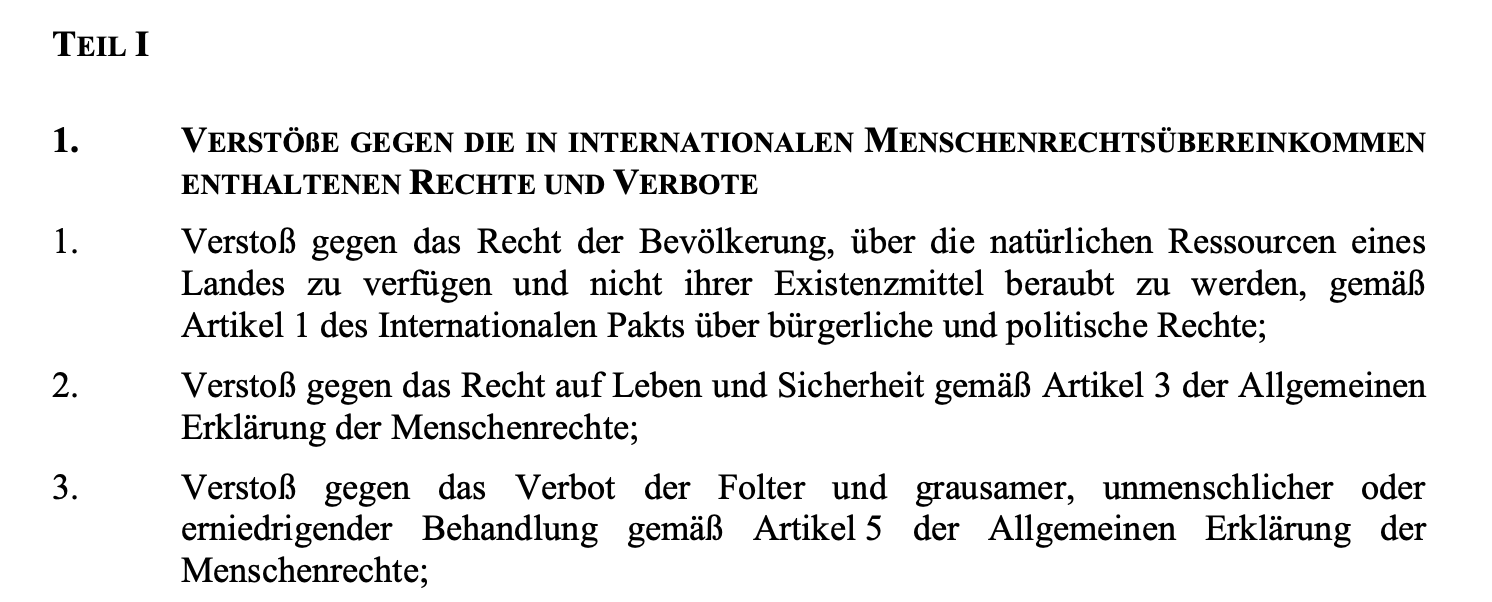 VI. Rechtsvergleichung:EU RL-Entwurf
Anhang (RL-Entwurf)
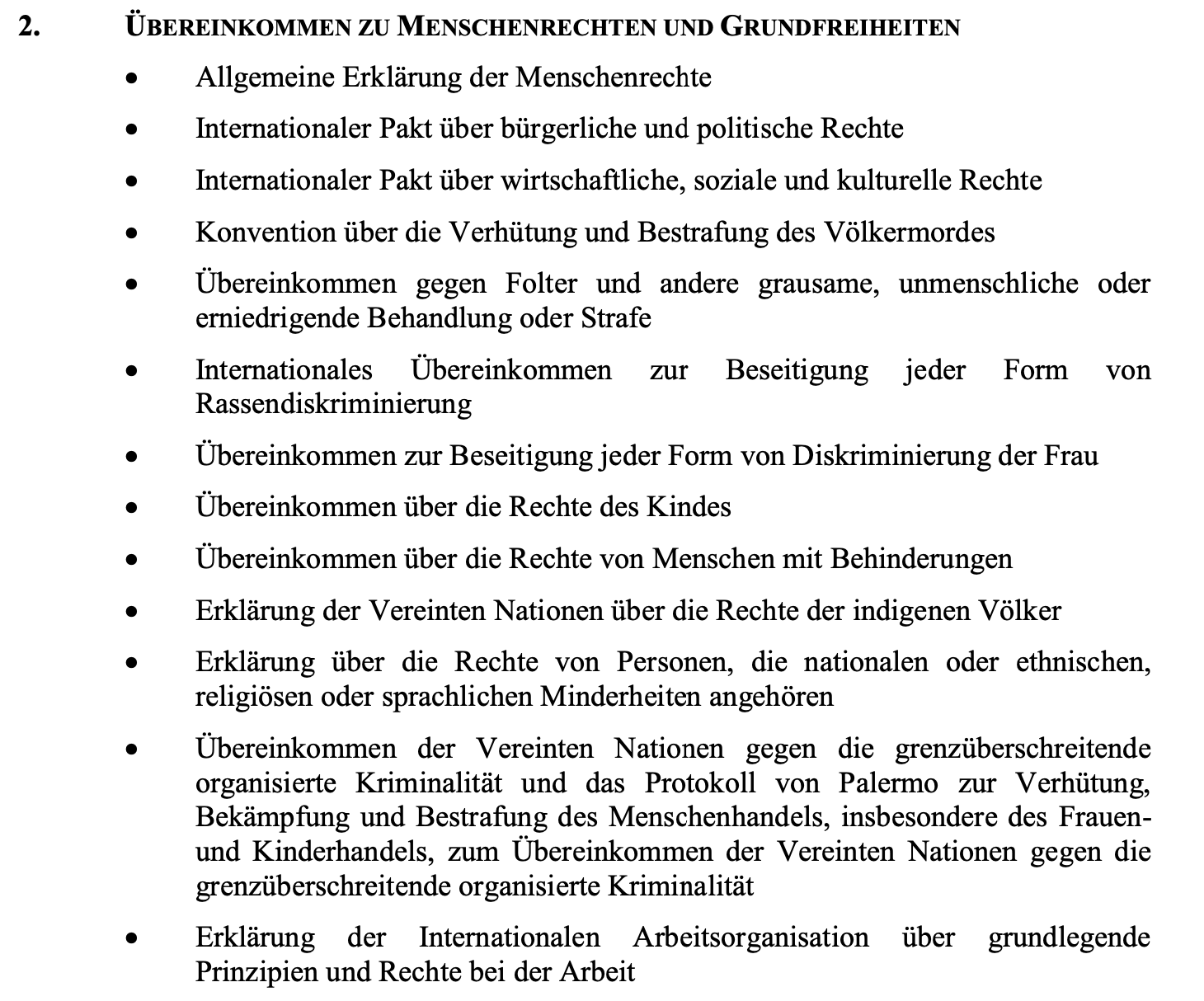 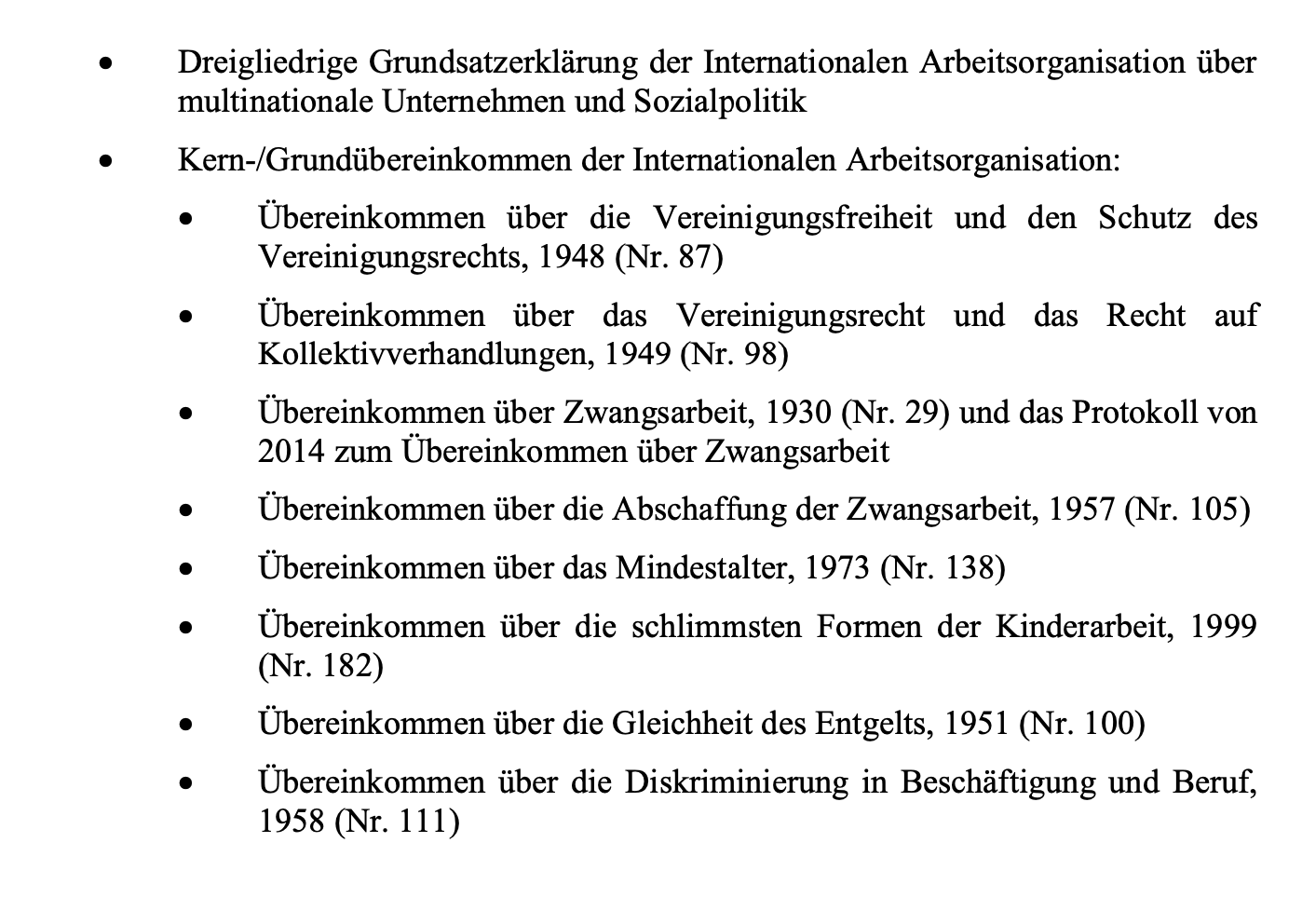 VII. Fazit und Ausblick
➢ These
Die Notwendigkeit der Konkretisierung der Unternehmensverantwortung durch Gesetzgebung mit MSA oder Teilnahmeverfahren für „Stakeholders“
➢ Verbleibende Probleme
- Lösung der Kollision der Gesetze der verschiedenen Staaten
   ← IPR, öffentliches Kollisionsrecht?
- Verwirklichung des effektiven und legitimen Teilnahmeverfahren
  ← Global Administrative Law?
Vielen Dank für Ihre Aufmerksamkeit!
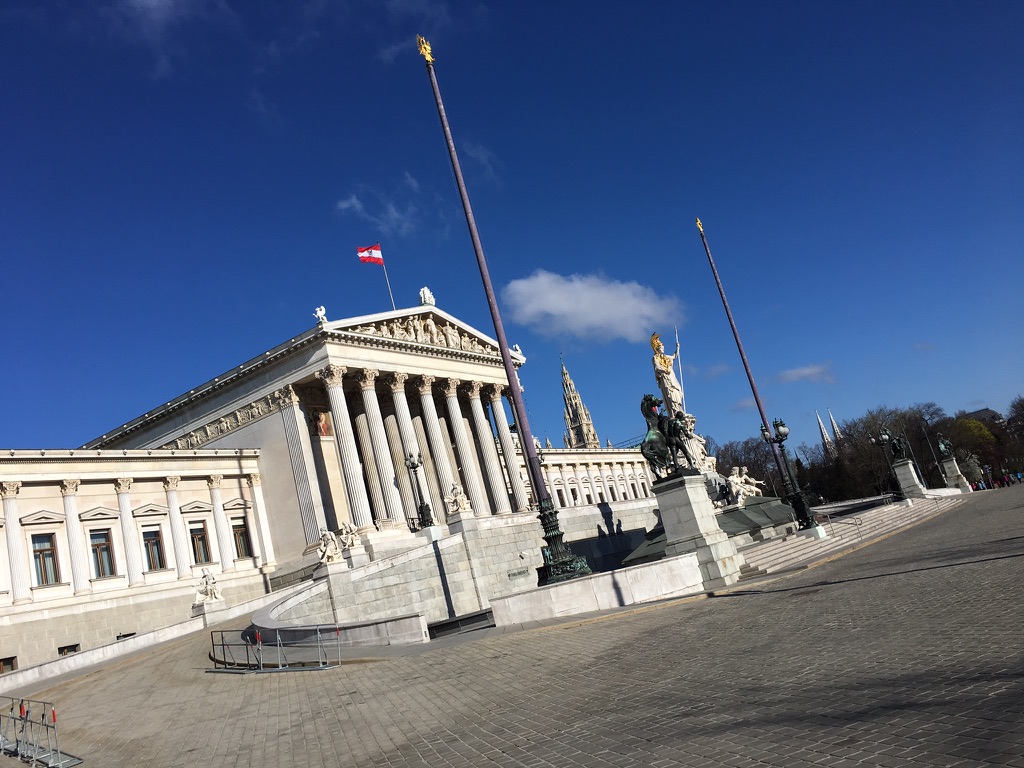 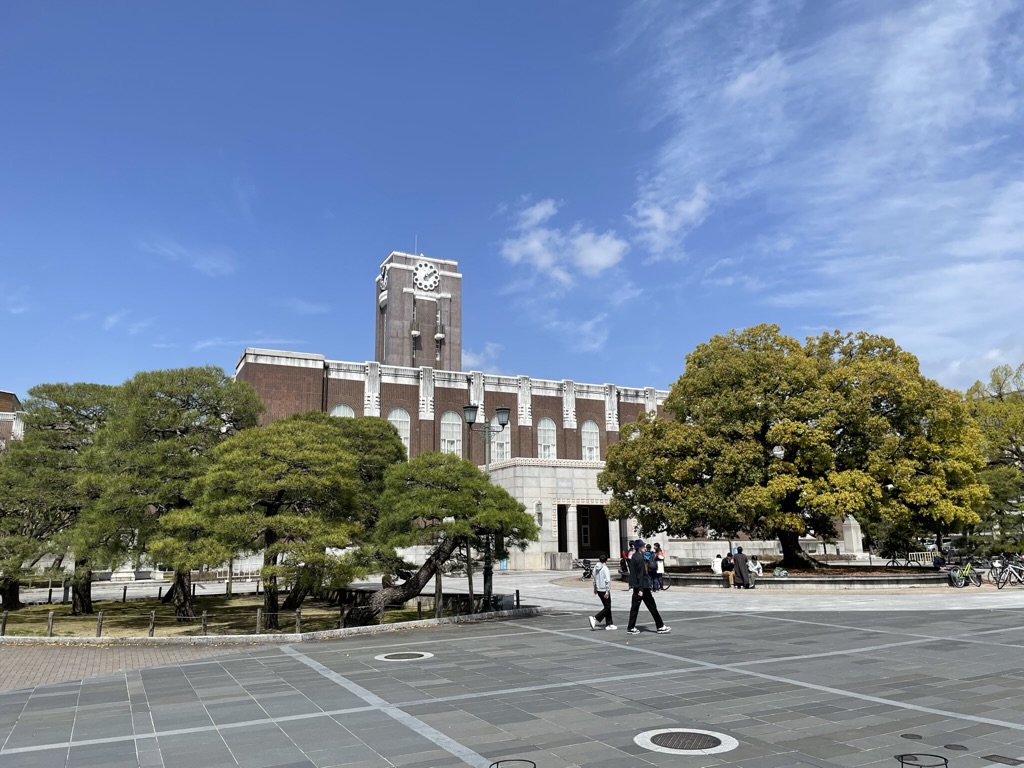